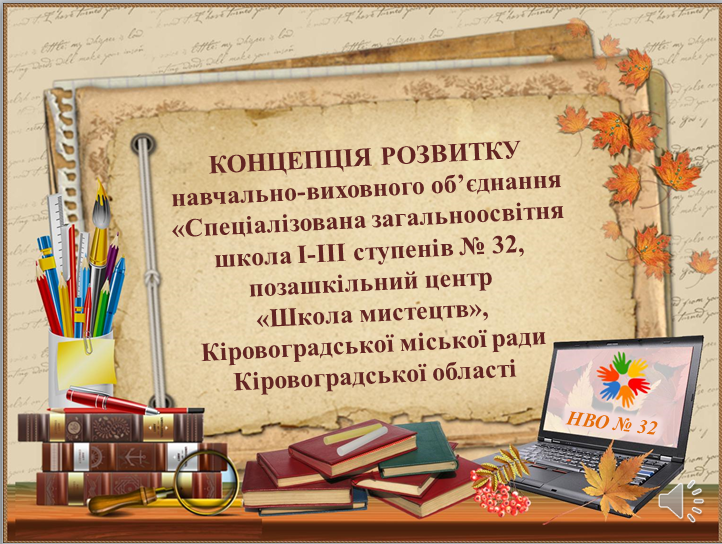 СТРАТЕГІЯ РОЗВИТКУ
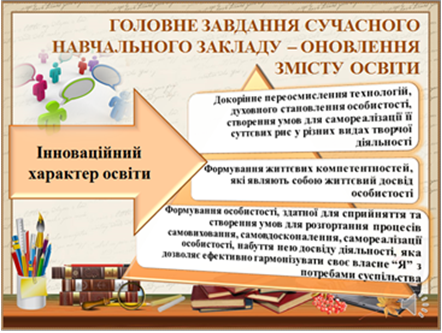 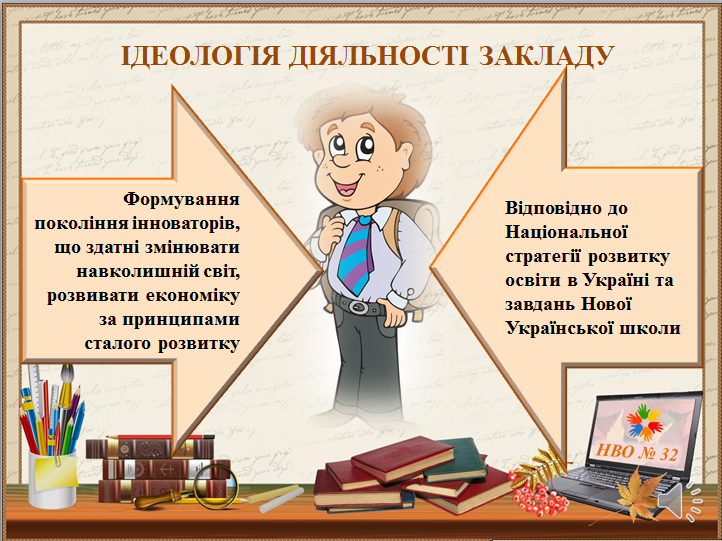 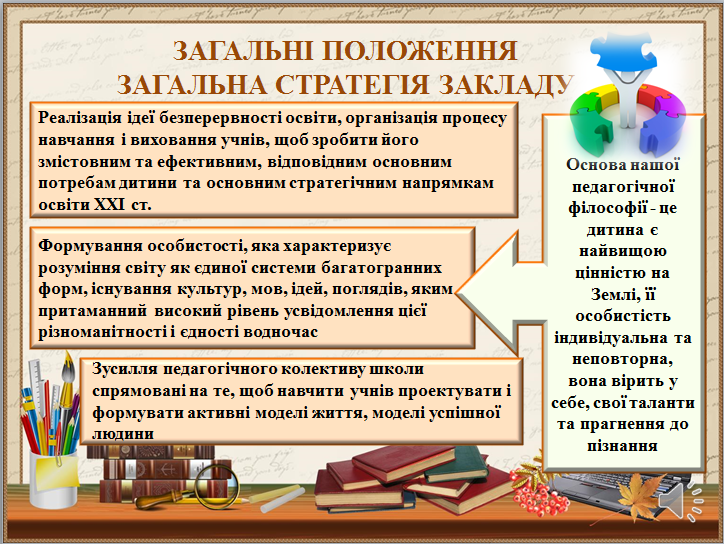 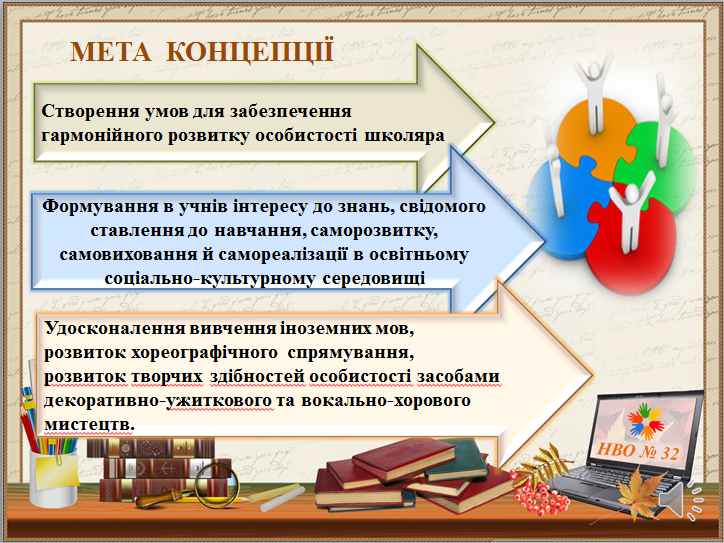 МЕТА СТРАТЕГІЇ
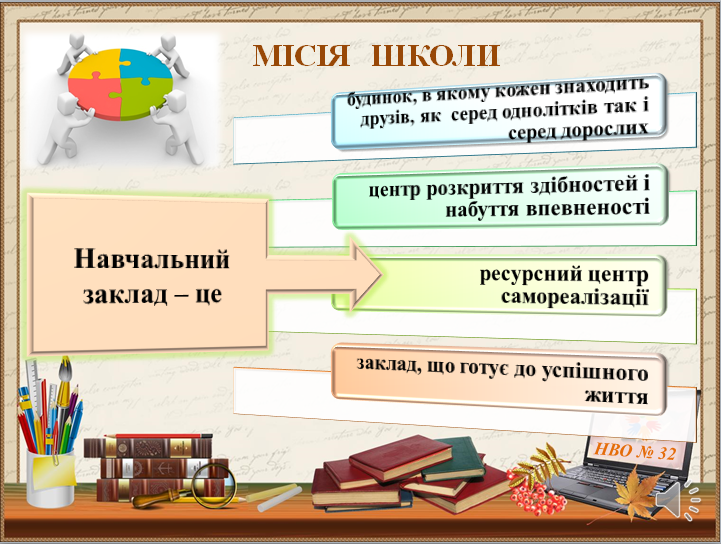 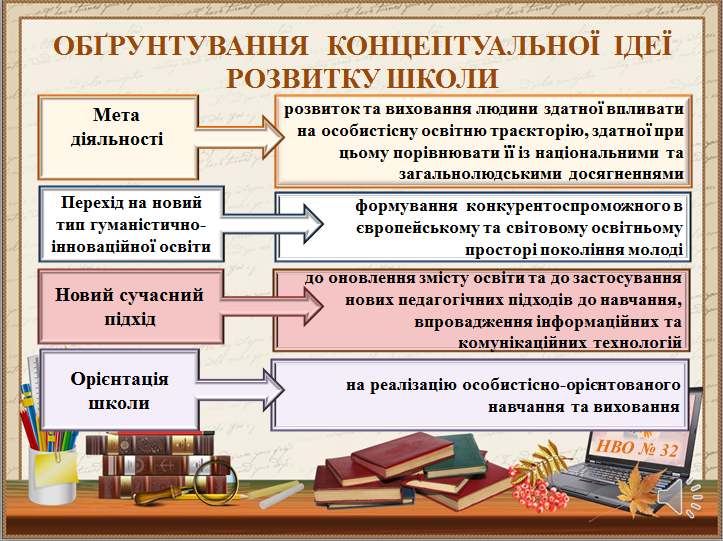 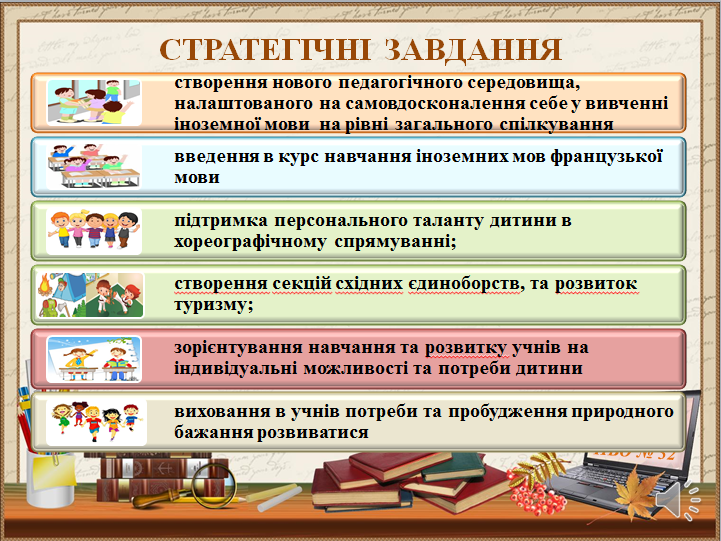 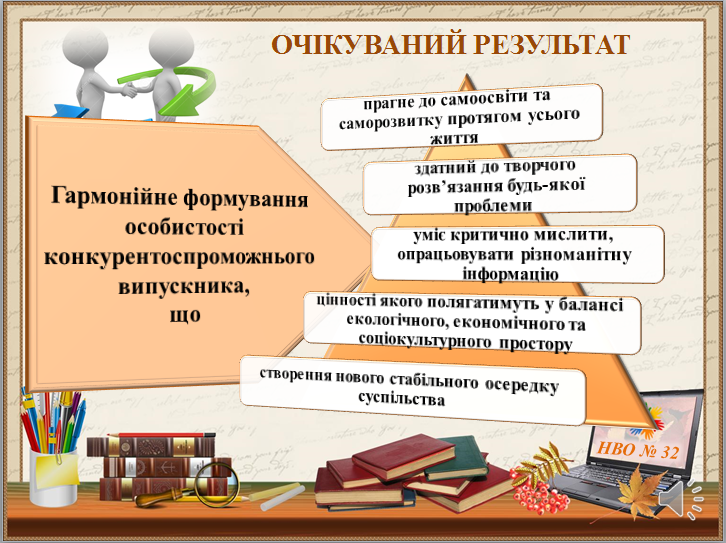 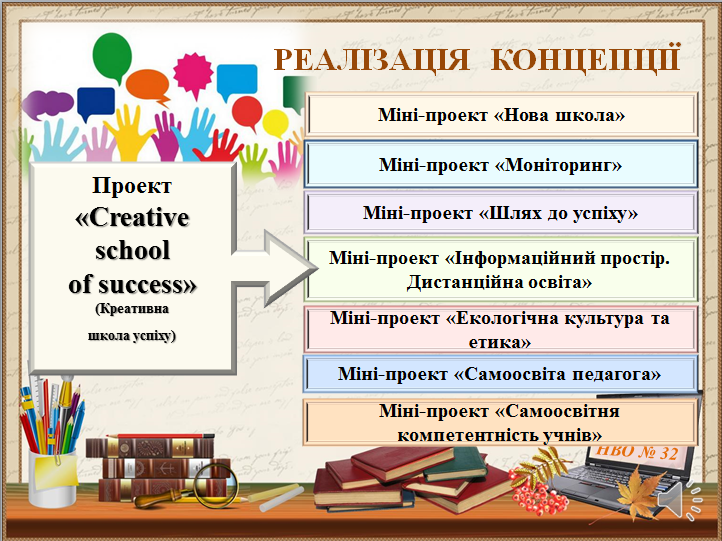 СТРАТЕГІЇ
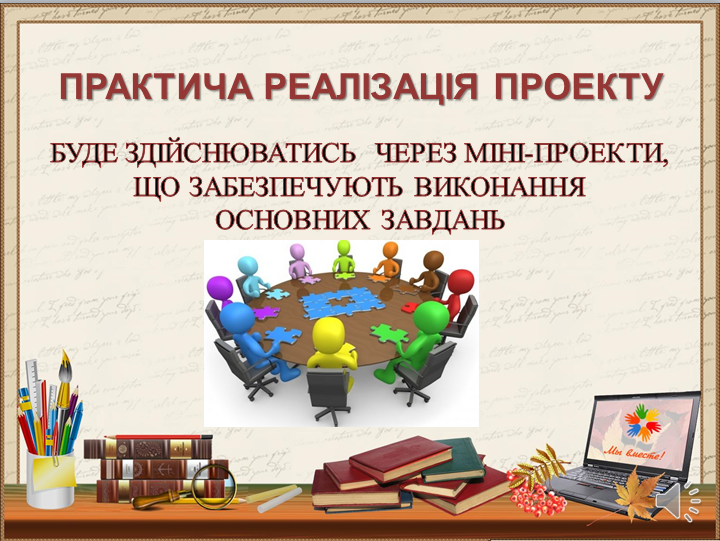 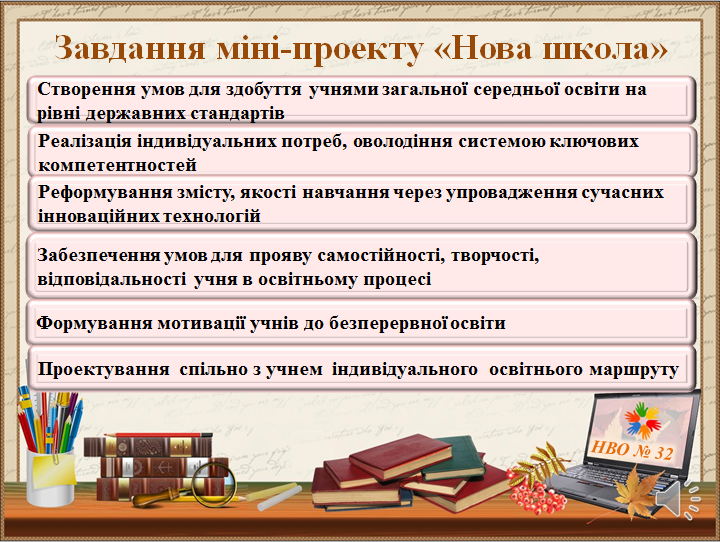 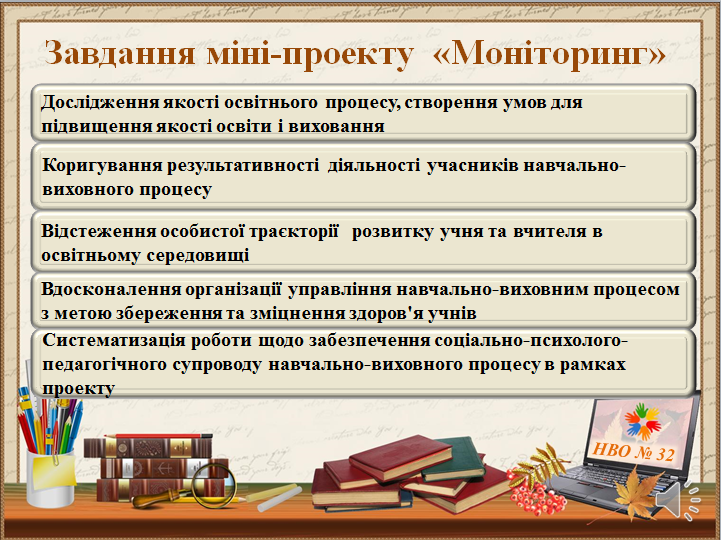 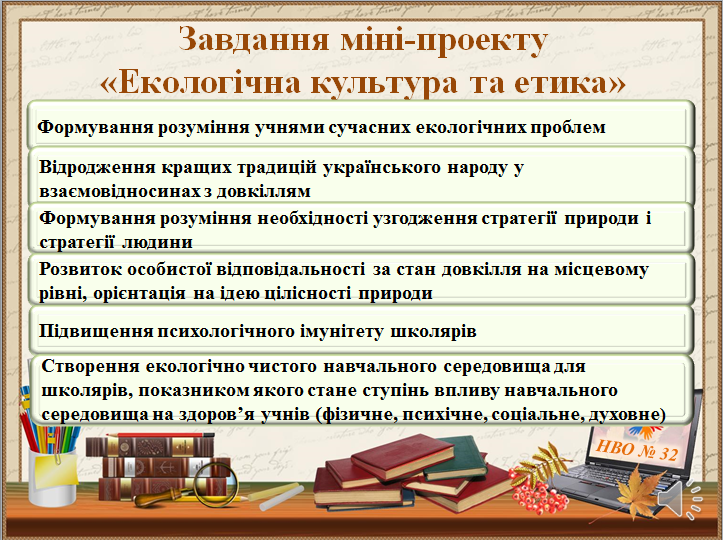 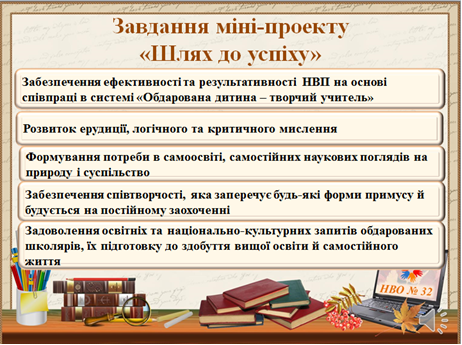 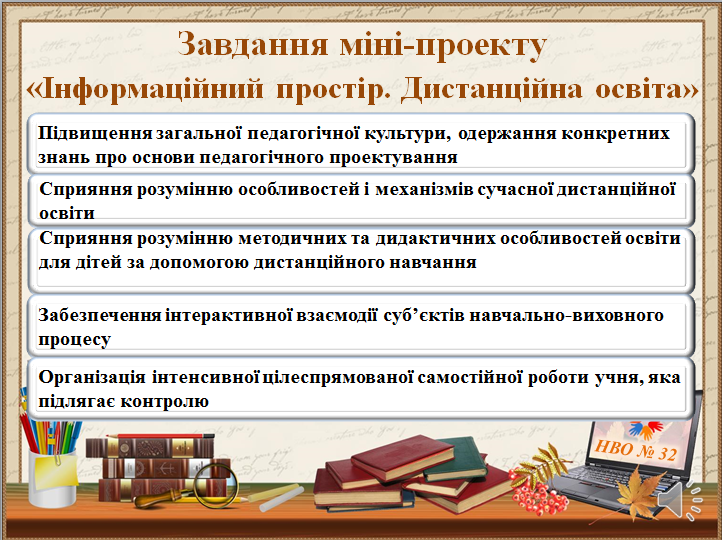 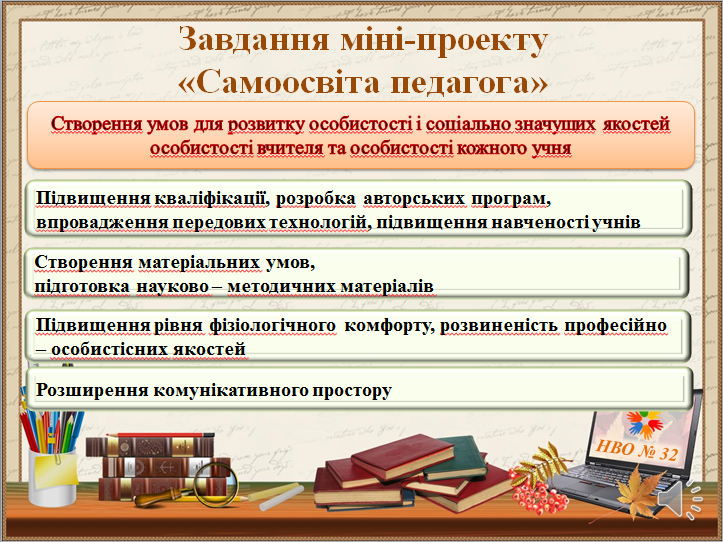 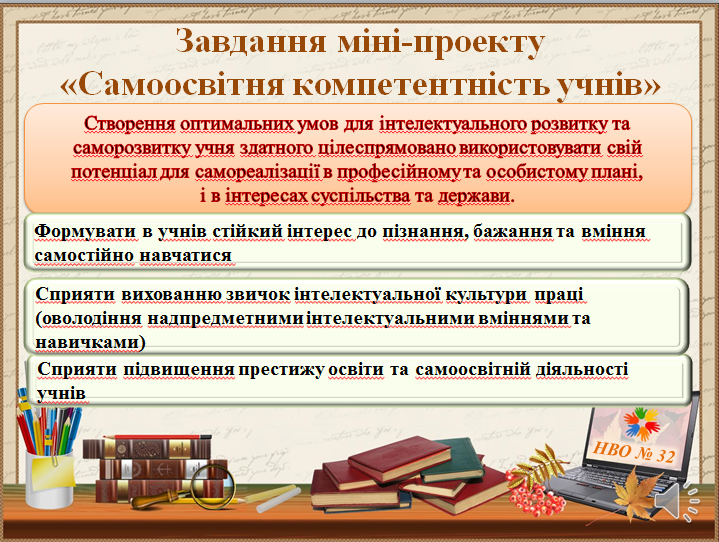 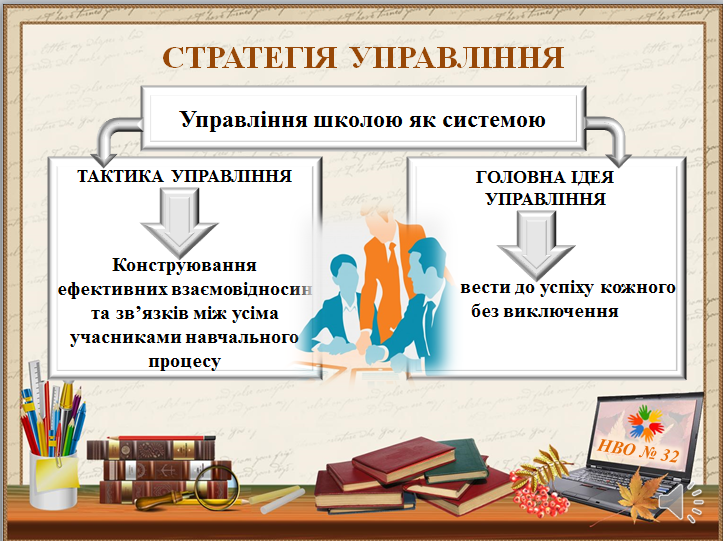 освітнього
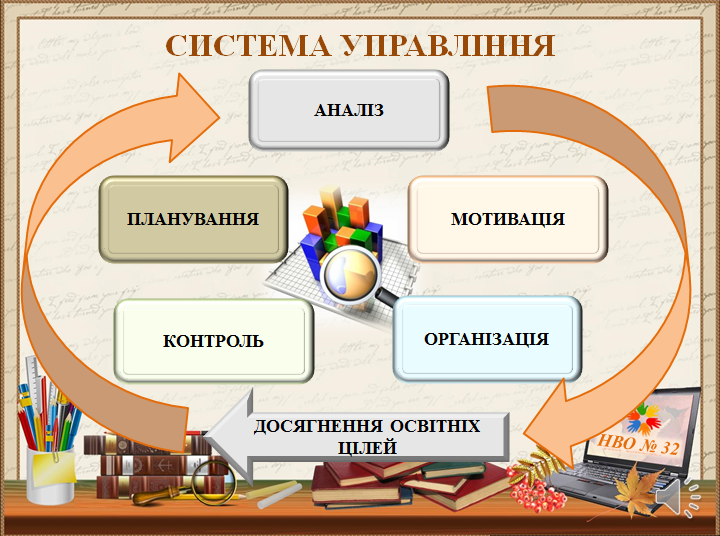 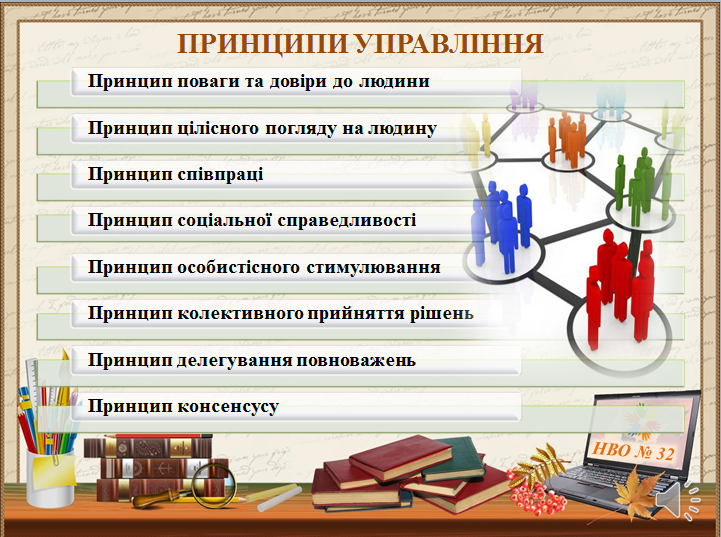